Fig. 4 SMC attachment to ECM. [3H]-thymidine-labelled SMCs attached to plastic or ECM, non-treated (dots) ...
Cardiovasc Res, Volume 45, Issue 2, January 2000, Pages 493–502, https://doi.org/10.1016/S0008-6363(99)00276-X
The content of this slide may be subject to copyright: please see the slide notes for details.
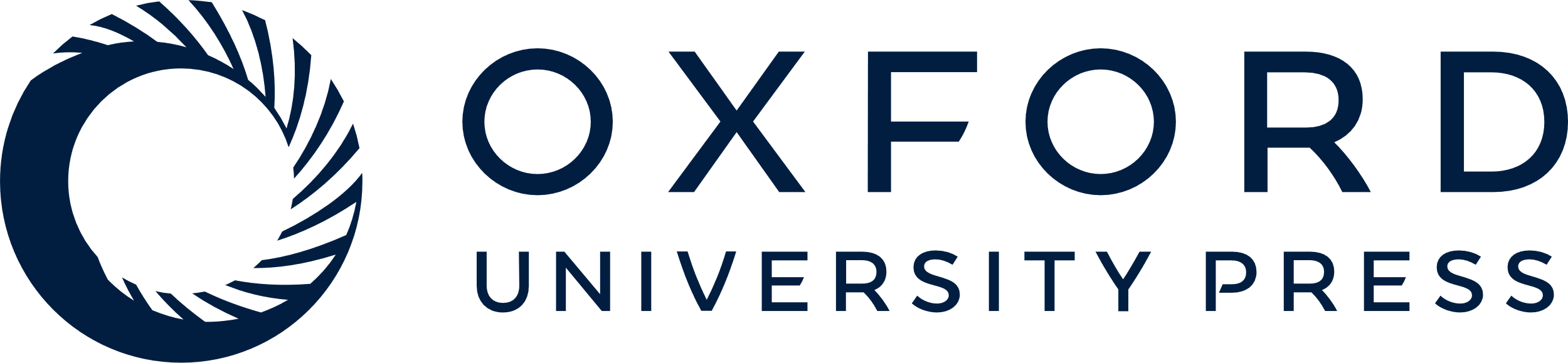 [Speaker Notes: Fig. 4 SMC attachment to ECM. [3H]-thymidine-labelled SMCs attached to plastic or ECM, non-treated (dots) or treated with GST (white) and Gal FP (diagonal stripes). Horizontal axis: substrate. Vertical axis: cell attachment as % of control (attachment to ECM). *P<0.001 versus plastic. *P<0.02 versus ECM.


Unless provided in the caption above, the following copyright applies to the content of this slide: Copyright © 2000, European Society of Cardiology]